Toán 2
Tập 1
Tuần 15
Bài 43: Đường thẳng – Đường cong
Đường gấp khúc – Tiết 2
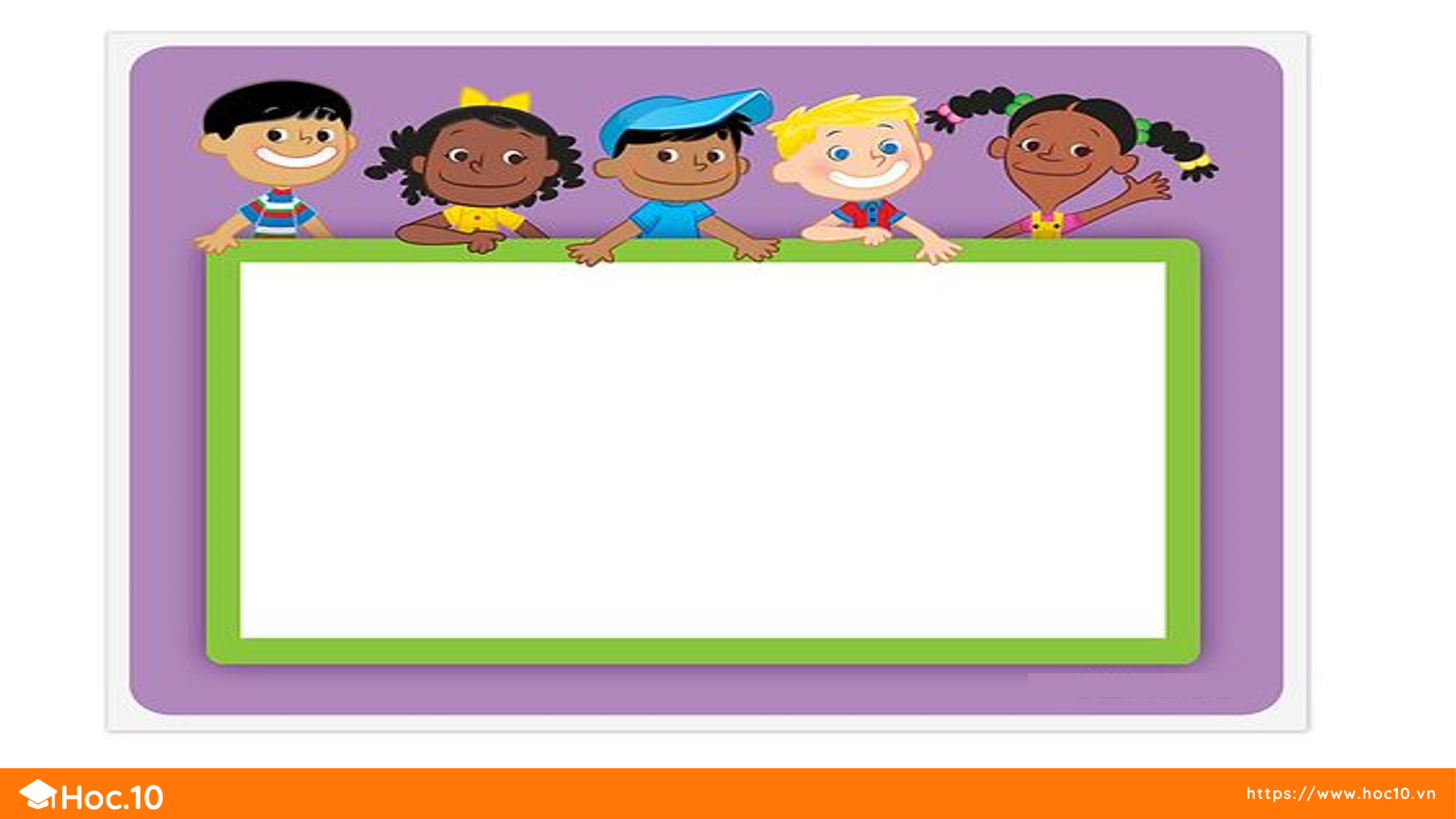 KHỞI ĐỘNG
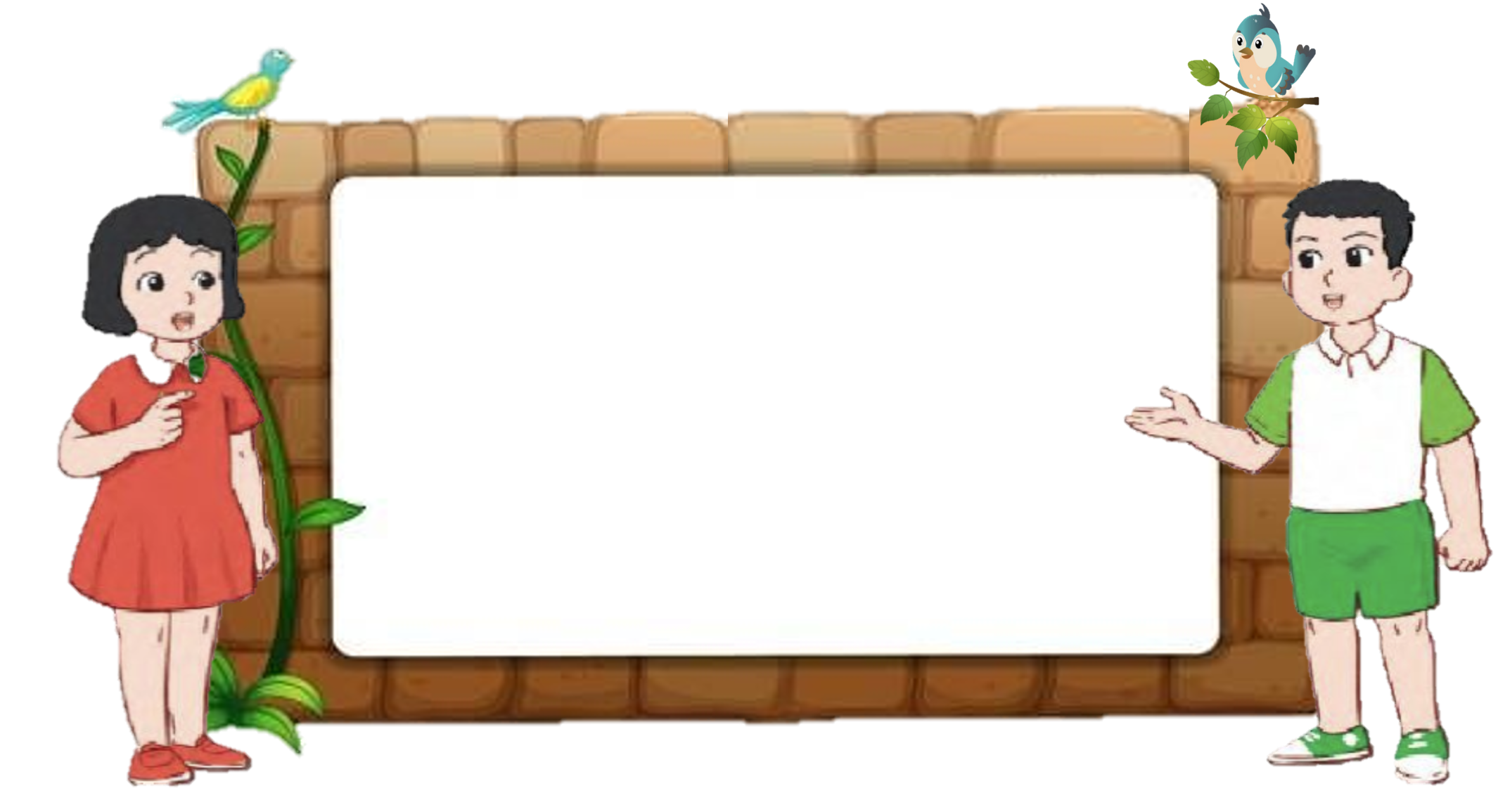 CÙNG BẠN CHIA SẺ
Trong bài học trước, em biết thêm được điều gì?
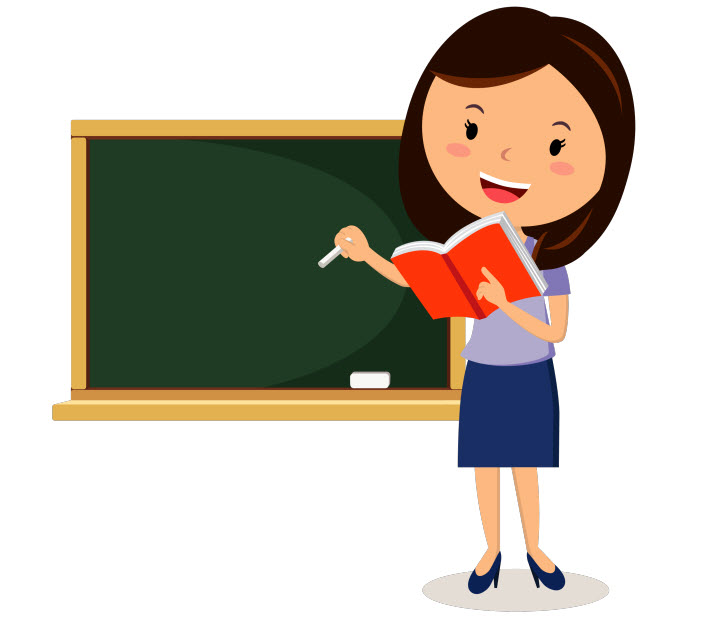 LUYỆN TẬP THỰC HÀNH
Nêu tên các đoạn thẳng của mỗi đường gấp khúc dưới đây:
3
I
L
I
L
H
H
Q
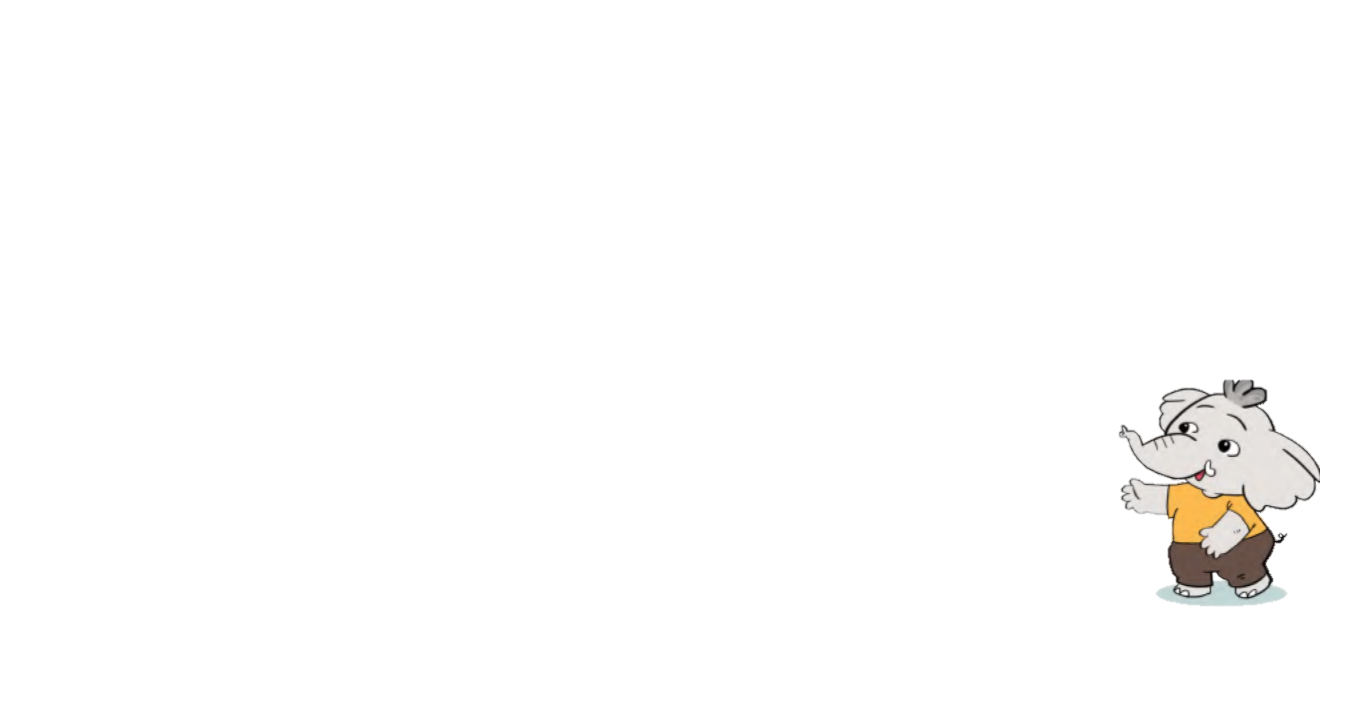 D
M
P
P
M
C
C
K
K
A
E
G
G
Đường gấp khúc MNPQ gồm ba đoạn thẳng MN, NP và PQ
N
N
X
V
V
X
T
U
U
Y
Nêu tên các đoạn thẳng của mỗi đường gấp khúc dưới đây:
3
I
B
B
L
I
L
H
H
D
M
C
C
K
K
A
E
G
G
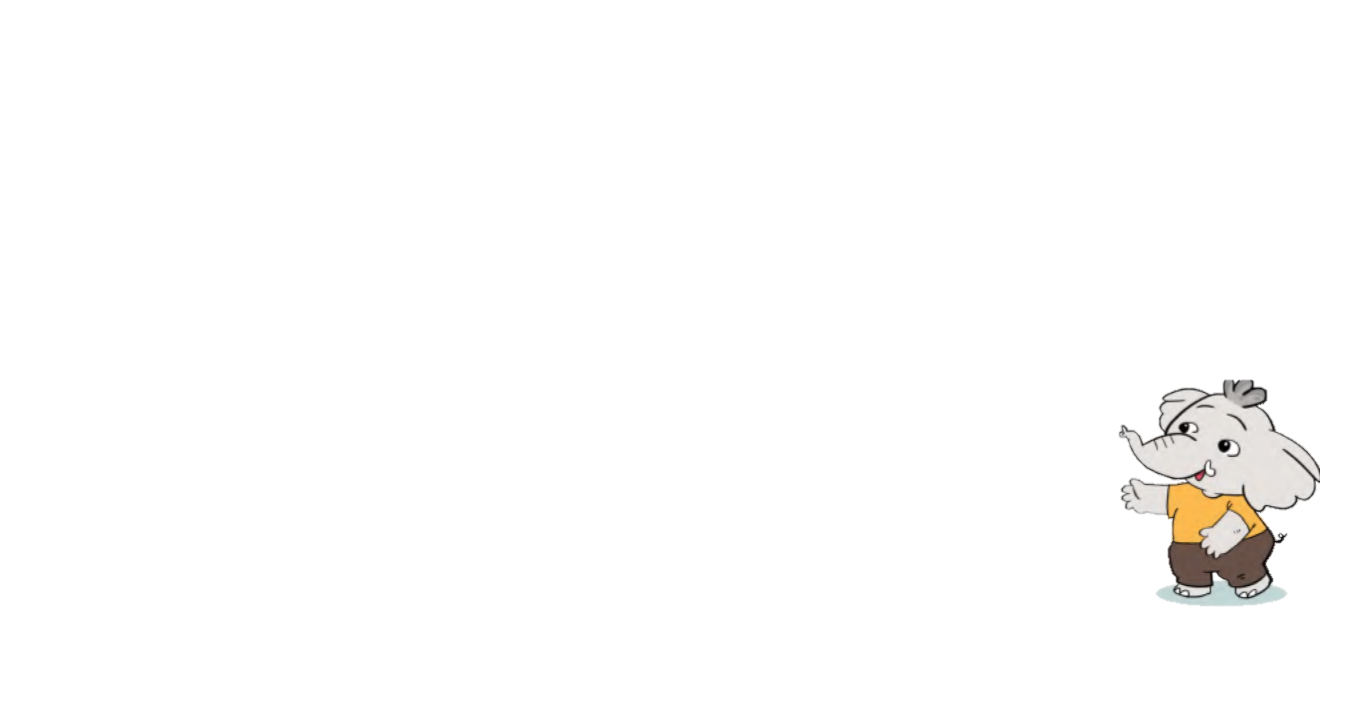 Đường gấp khúc ABCD gồm ba đoạn thẳng AB, BC và CD
Đường gấp khúc EGHIKLM gồm sáu đoạn thẳng EG, GH, HI, IK, KL và LM
X
V
V
X
T
Đường gấp khúc TUVXY gồm bốn đoạn thẳng TU, UV, VX và XY
U
U
Y
Tìm hai hình ảnh tạo bởi đường cong, đường gấp khúc trong bức tranh sau:
4
đường gấp khúc
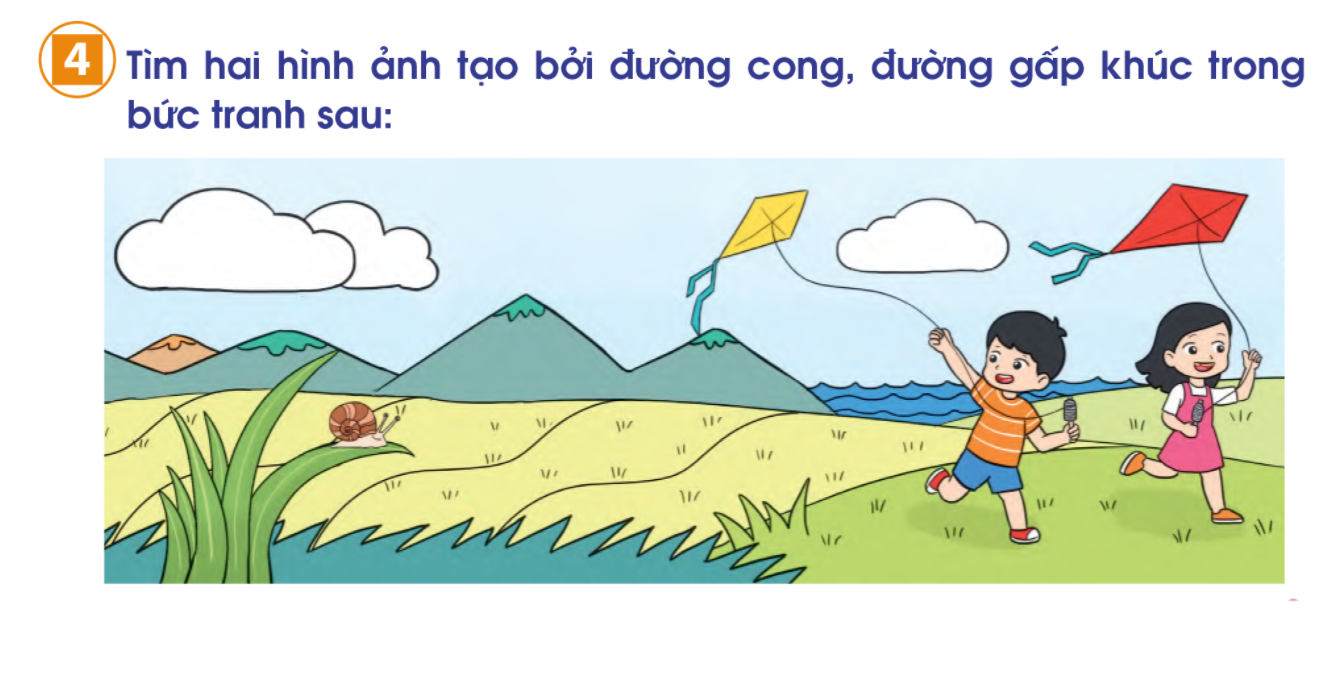 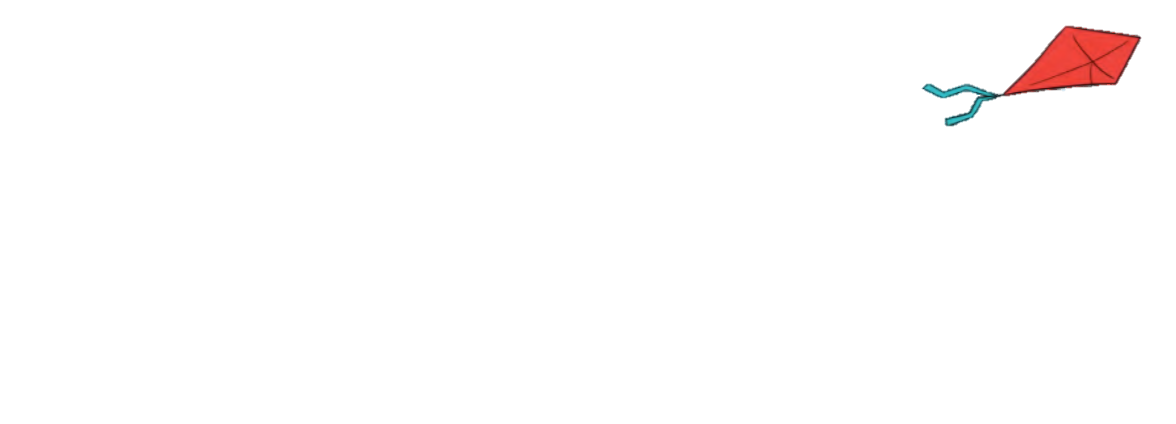 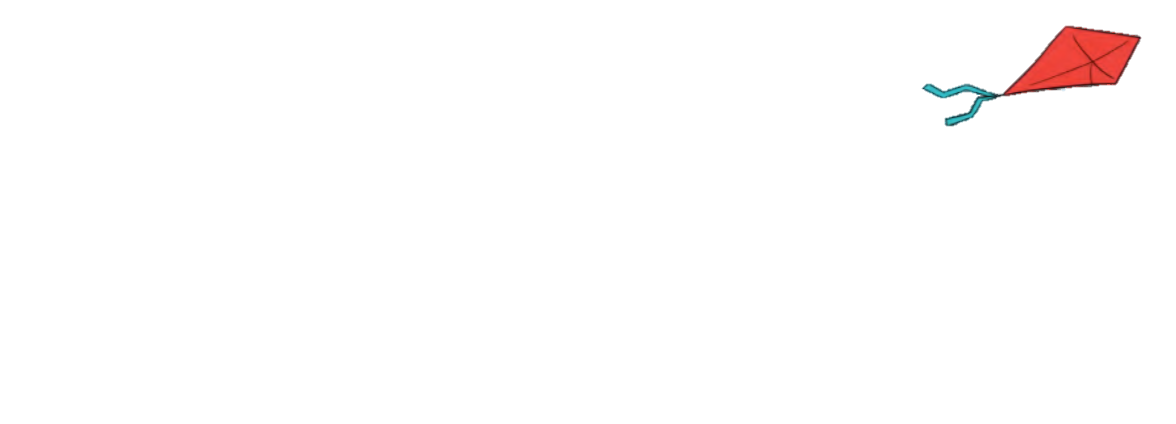 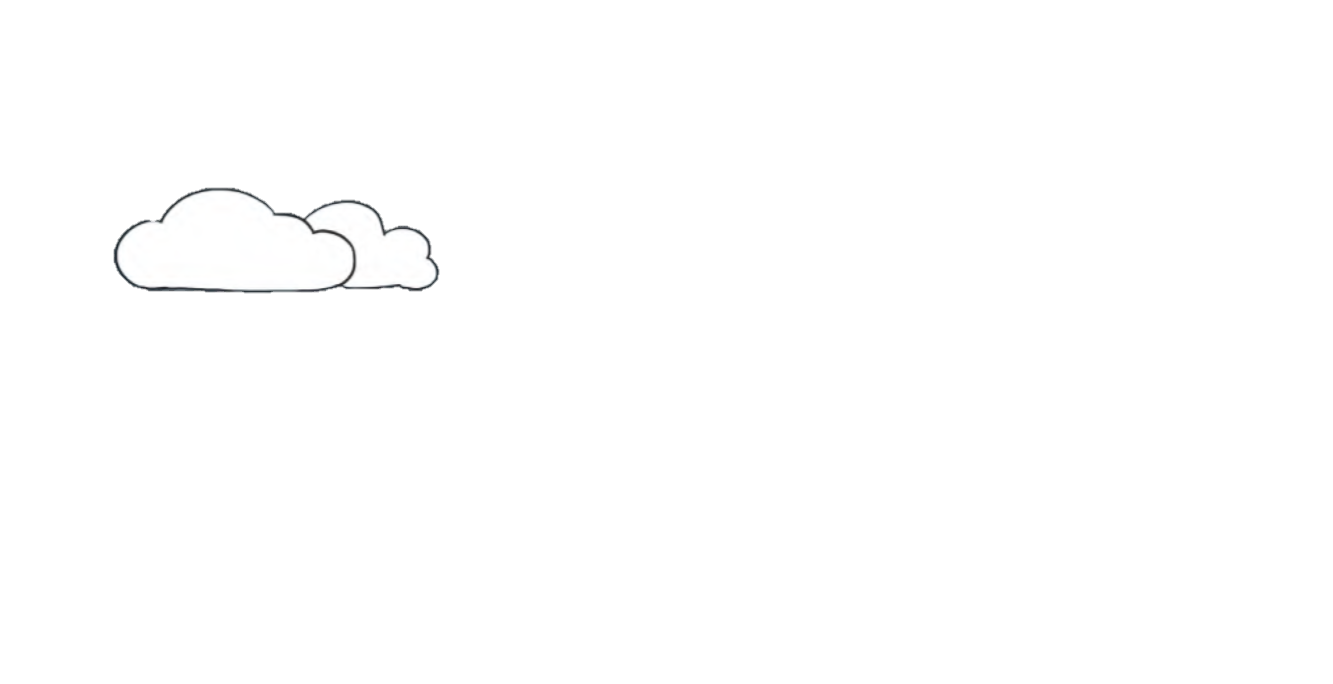 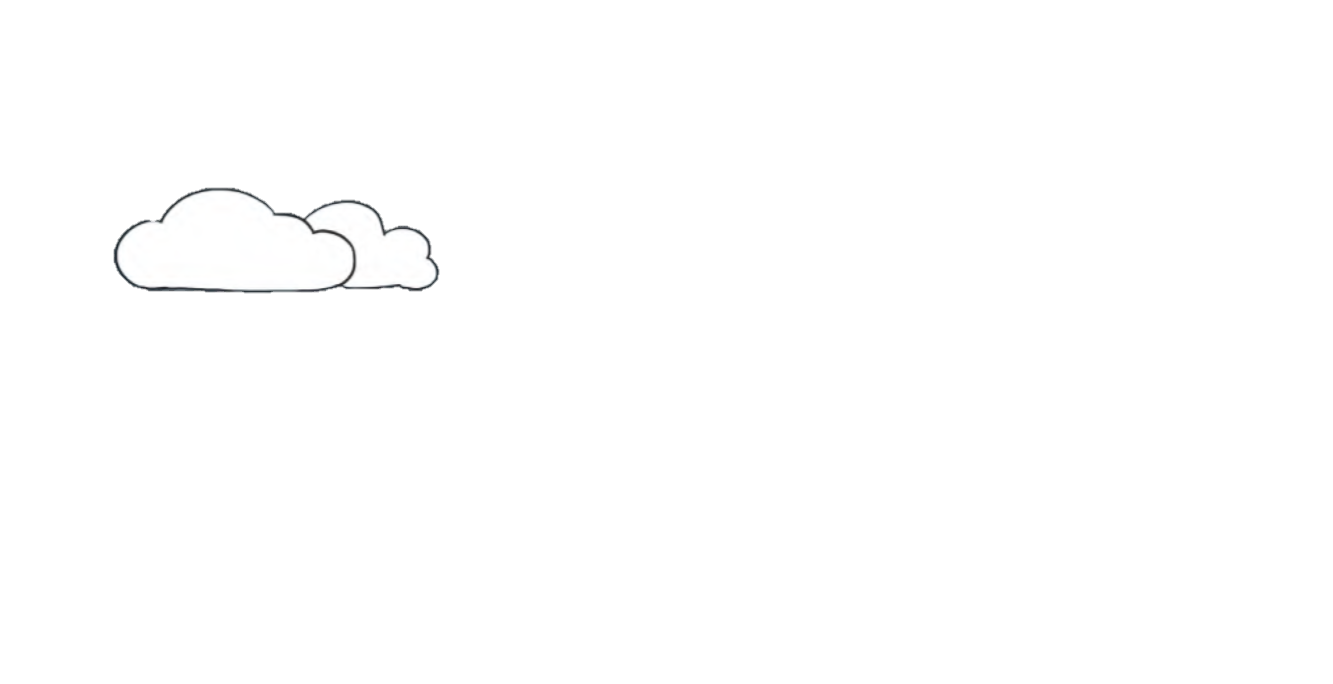 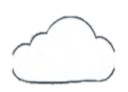 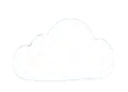 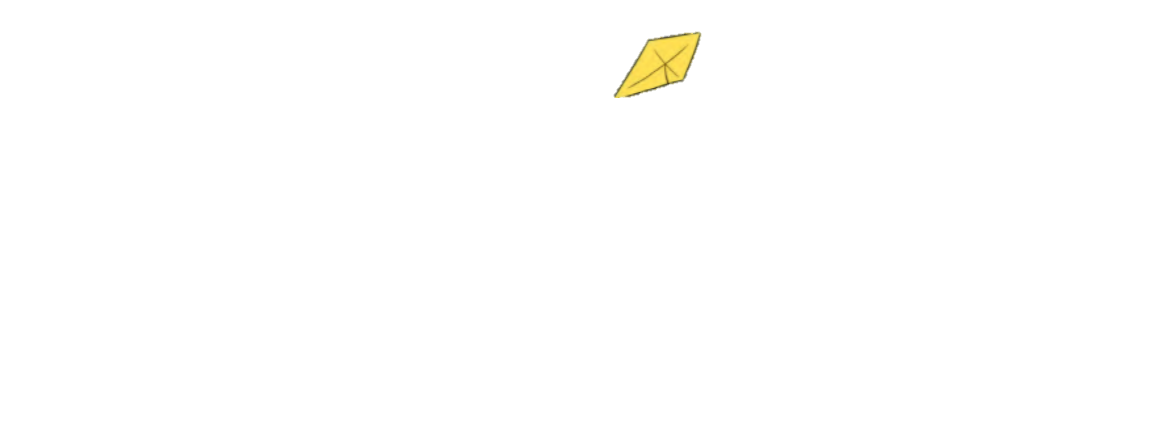 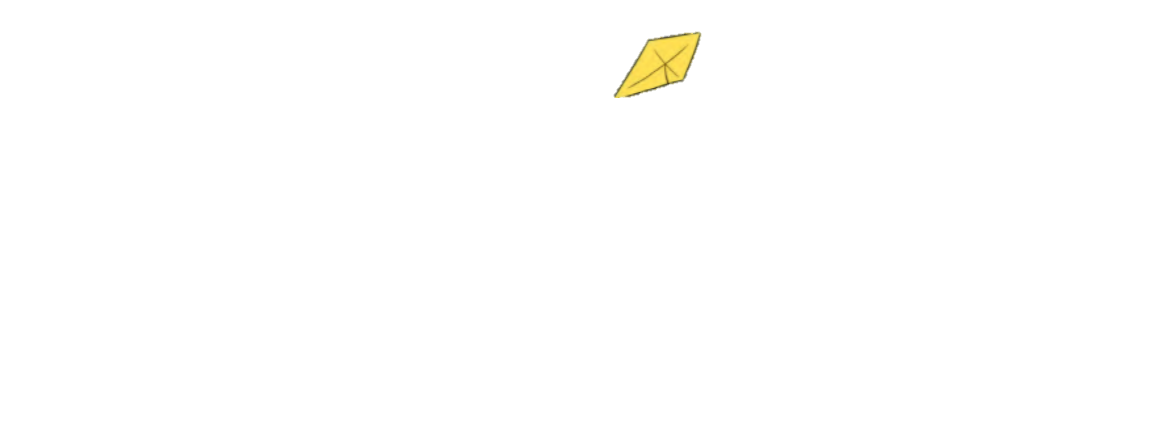 đường cong
đường gấp khúc
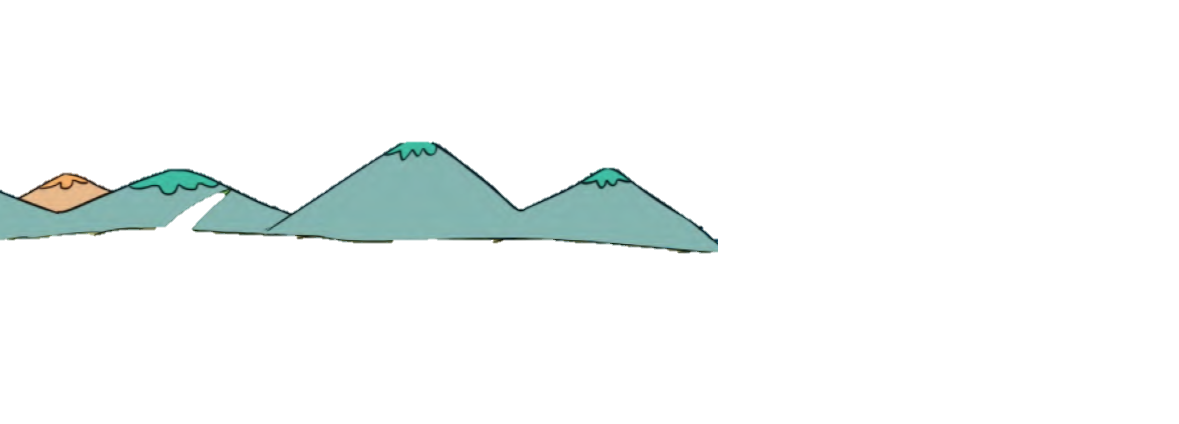 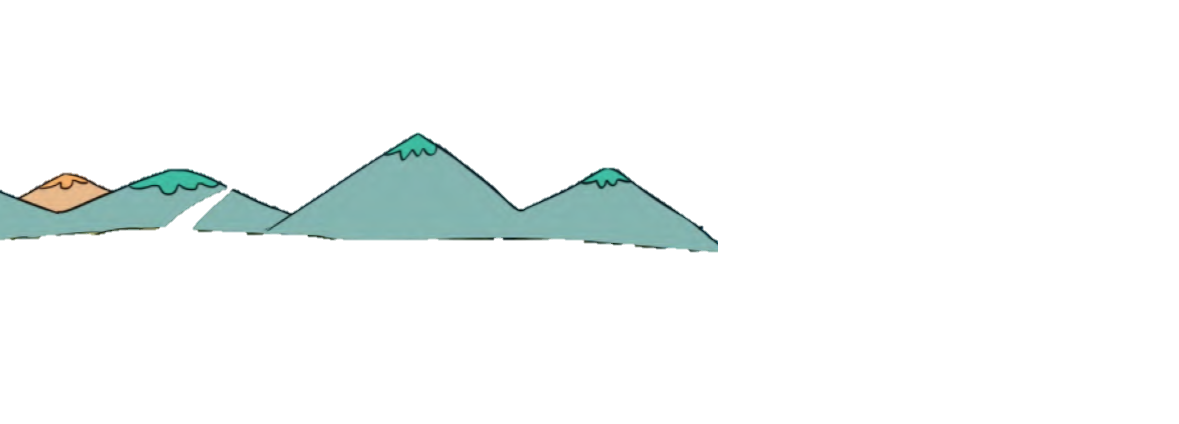 đường cong
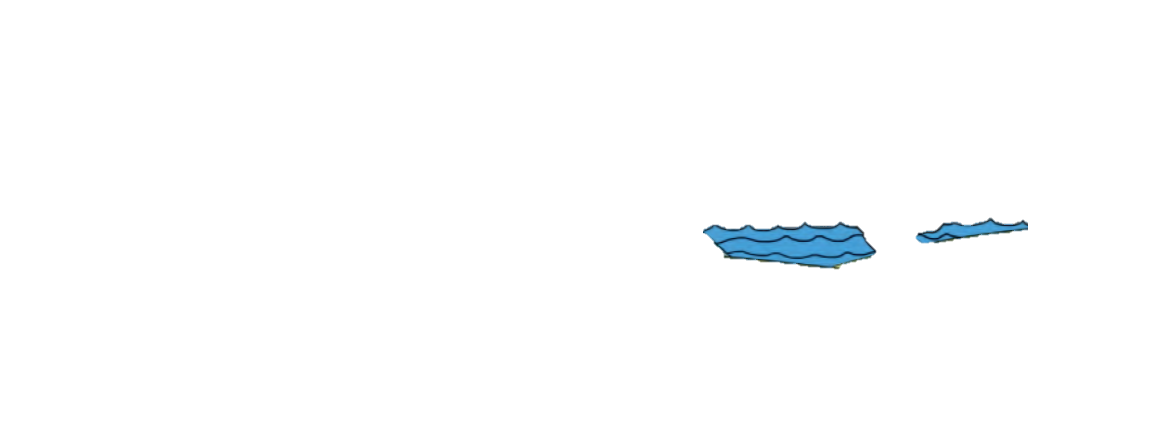 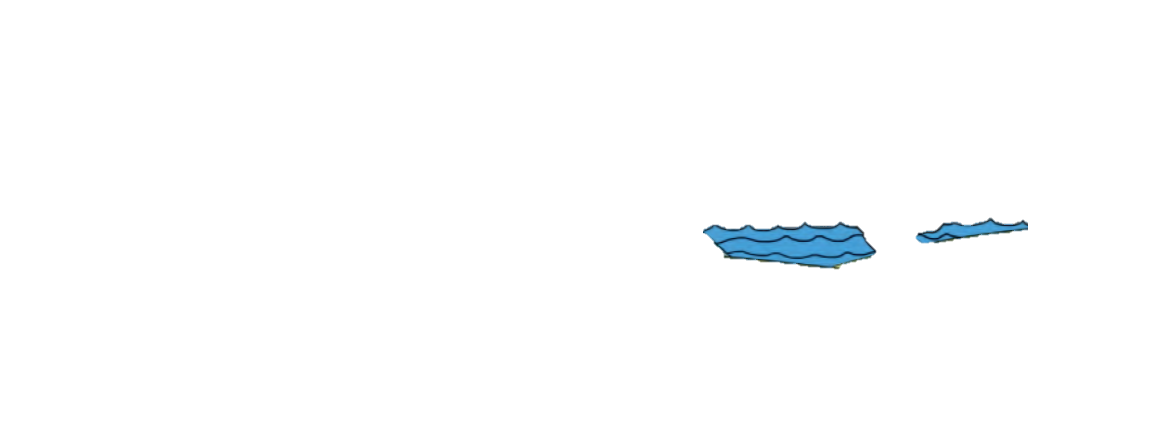 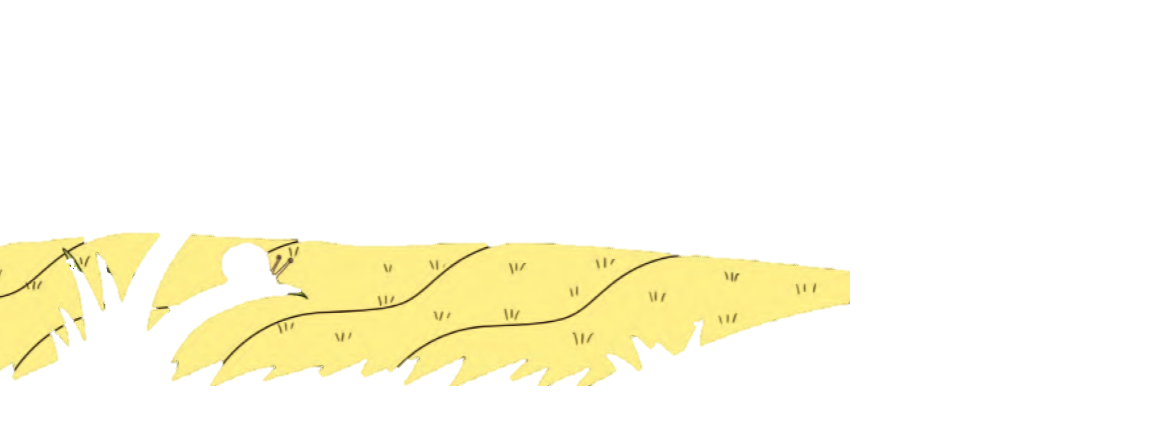 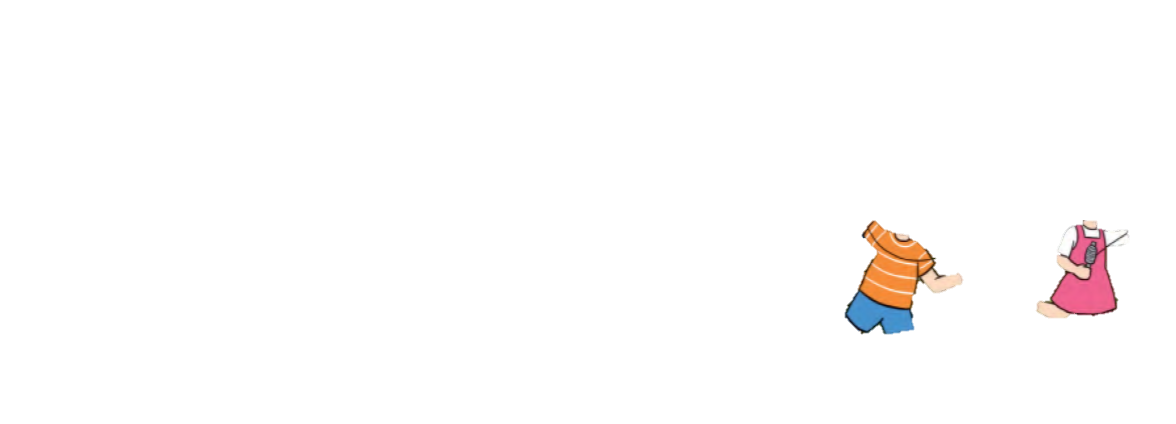 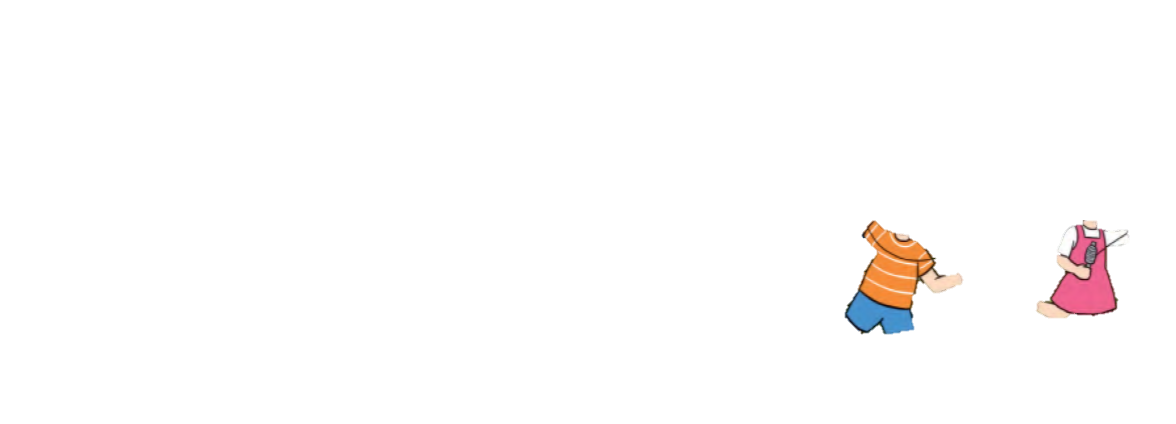 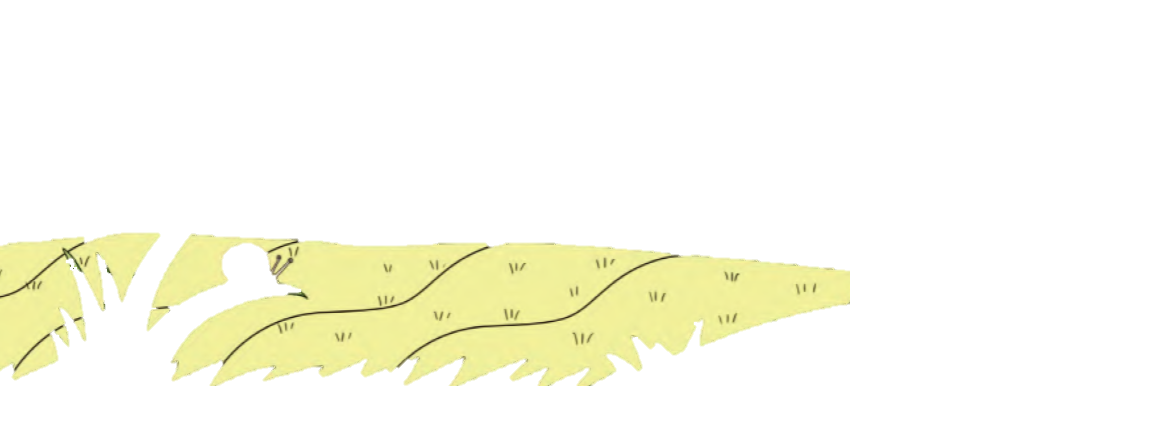 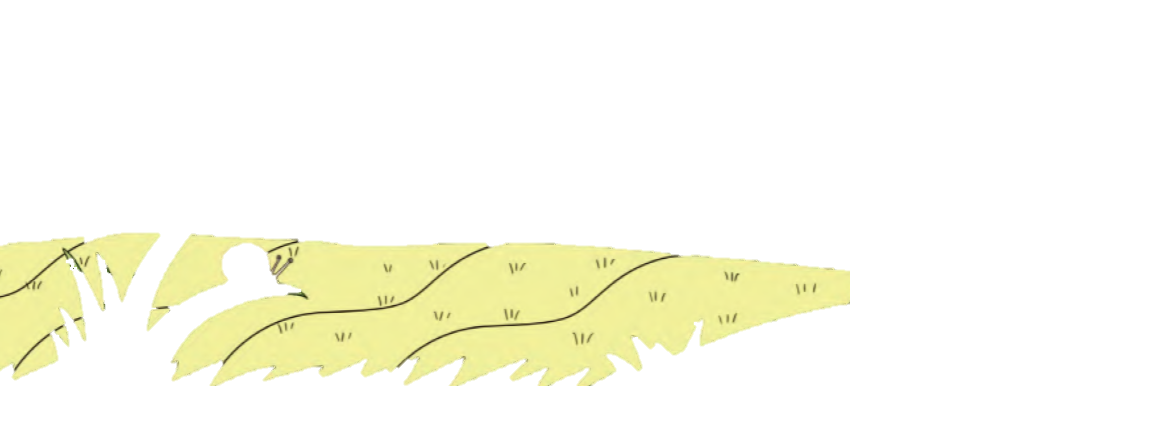 đường cong
HƯỚNG DẪN
Thầy cô kích chuột vào hình tương ứng sẽ hiện lên kết quả (tên hình).
Kích chuột vào tên hình -> tên hình sẽ biến mất.
đường gấp khúc
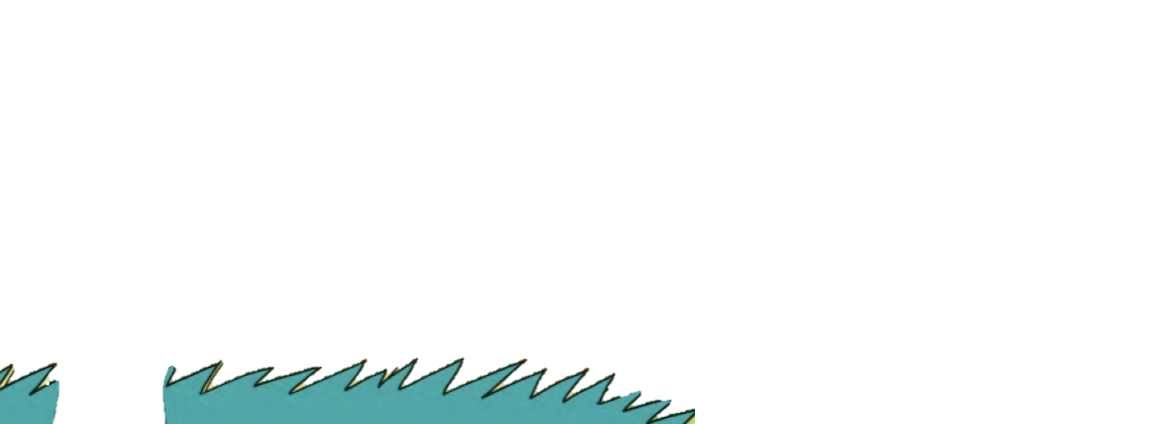 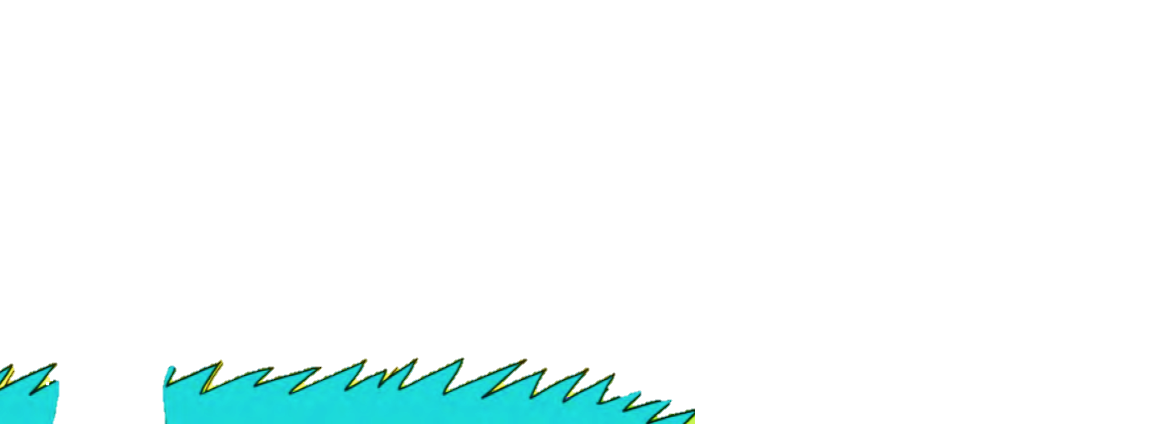 đường gấp khúc
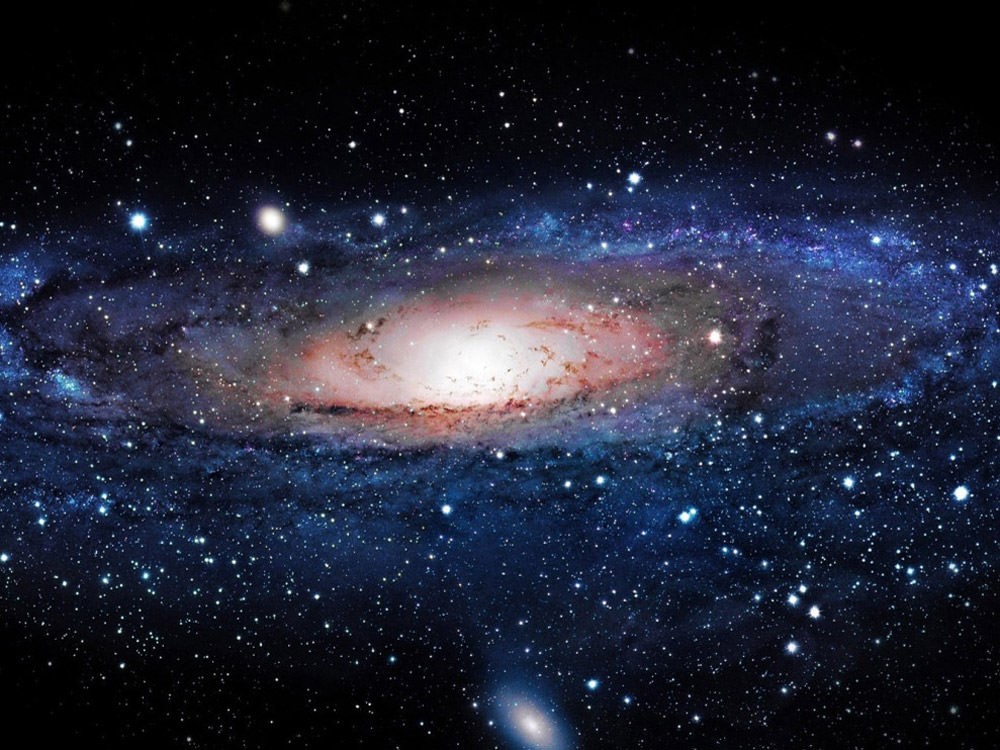 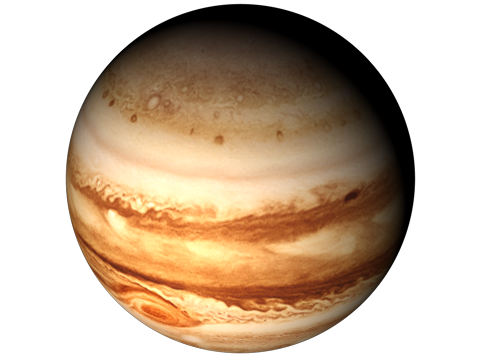 HƯỚNG DẪN
Thầy cô kích chuột vào màn hình để bắt đầu trò chơi.
Kích chuột vào đĩa bay để di chuyển tới hành tinh ghé thăm, kích chuột vào tên hành tinh sẽ di chuyển đến slide có câu hỏi tương ứng.
Tại slide câu hỏi, kích chuột vào màn hình hiện đáp án (đối với câu trả lời ngắn).
Sau khi HS trả lời đúng câu hỏi, kích vào hình ảnh người ngoài hành tinh để quay về slide chính.
Sau khi hoàn thành các câu hỏi, kích vào “NGÔI NHÀ” để chuyển đến slide kết của trò chơi.
DU HÀNH VŨ TRỤ
HƯỚNG DẪN
Người ngoài hành tinh muốn ghé thăm các hành tinh trong dải ngân hà, các em hãy giúp bạn trả lời đúng các câu hỏi nhé!
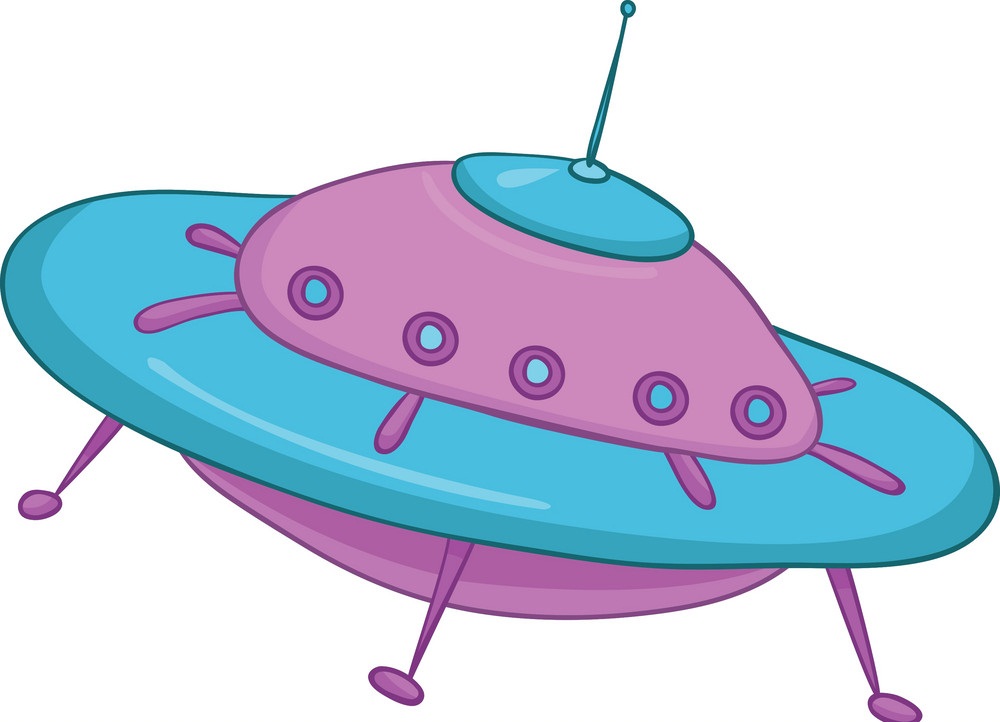 BẮT ĐẦU
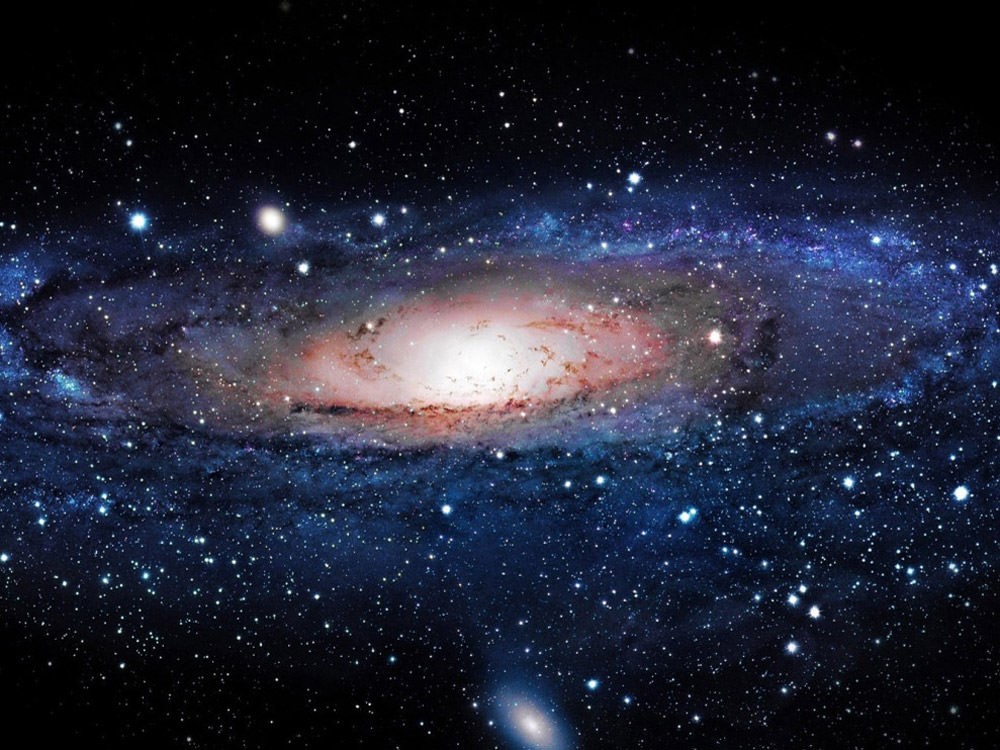 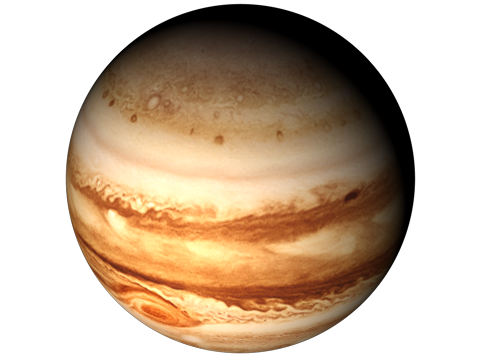 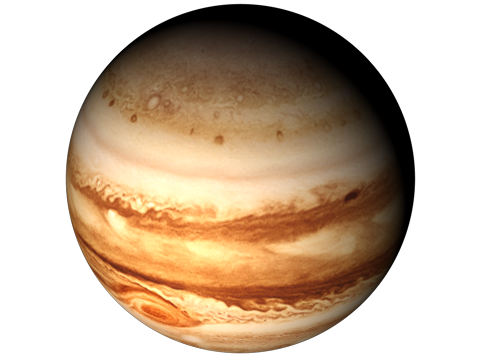 Sao Mộc
Sao Kim
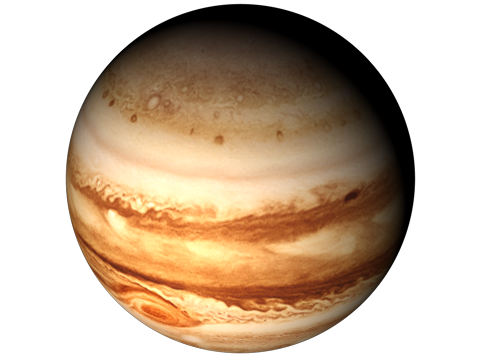 Sao Hỏa
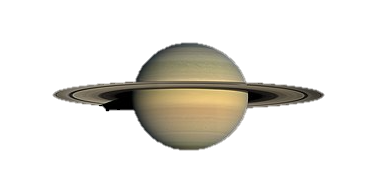 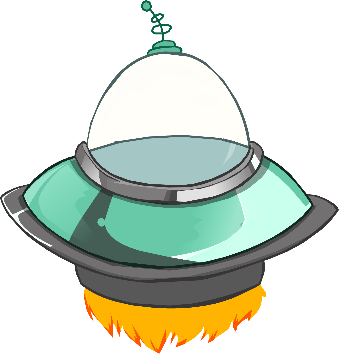 Sao mộc
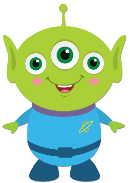 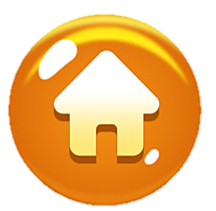 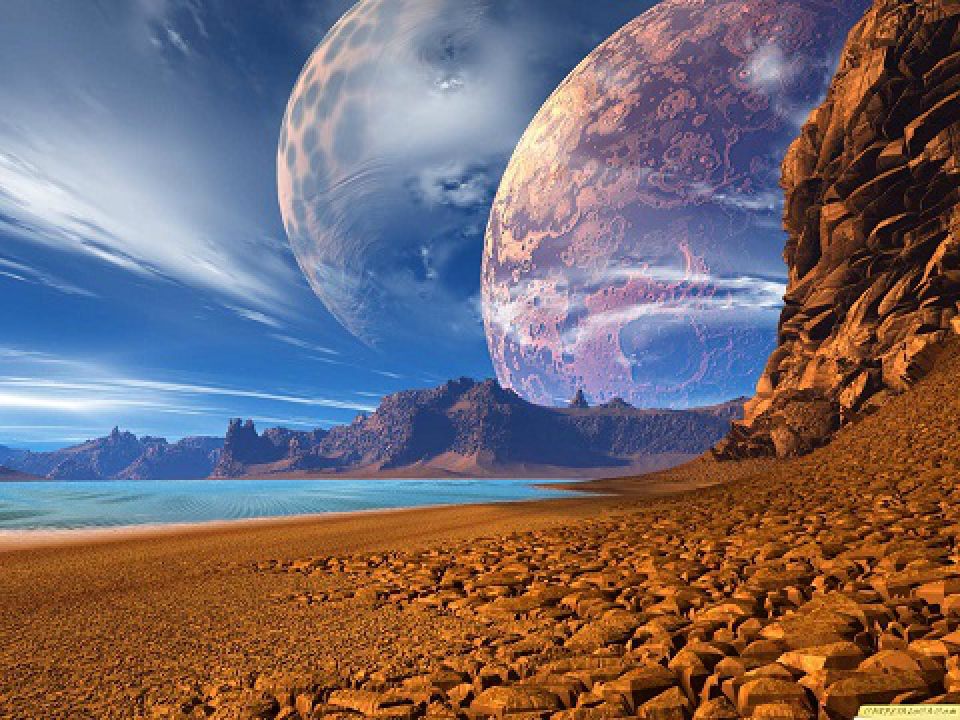 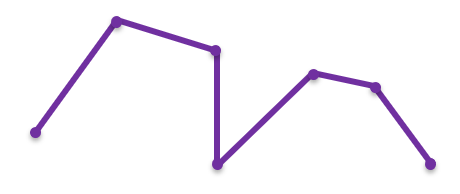 Đường gấp khúc bên có mấy đoạn thẳng?
A: 6 đoạn thẳng
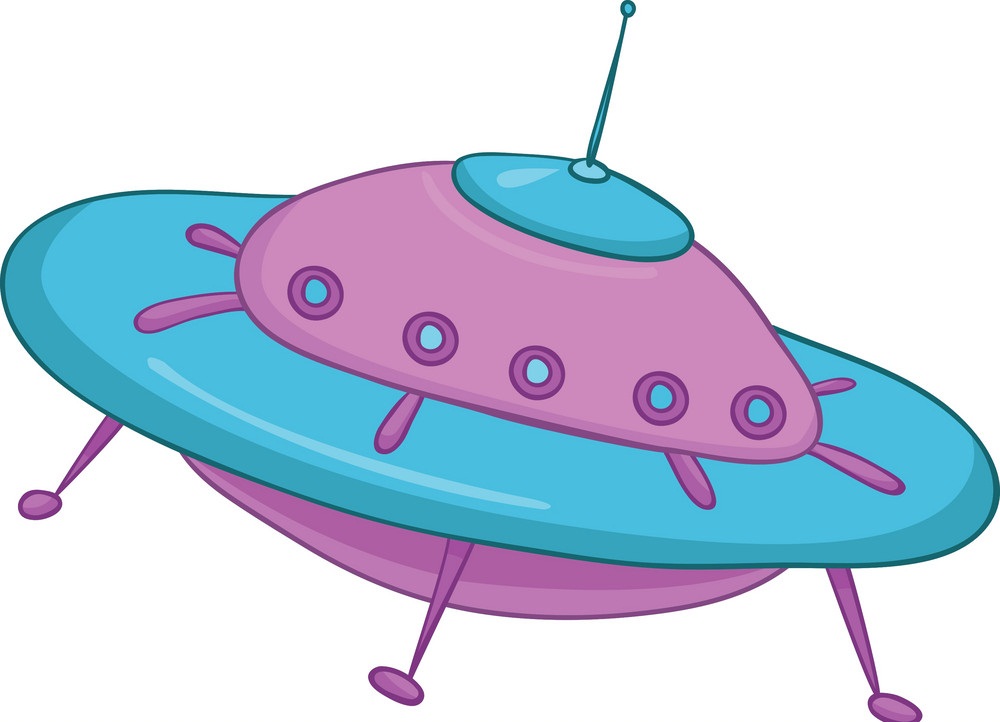 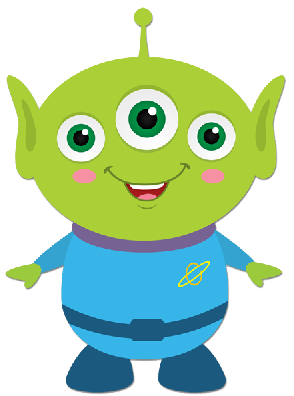 B: 5 đoạn thẳng
C: 7 đoạn thẳng
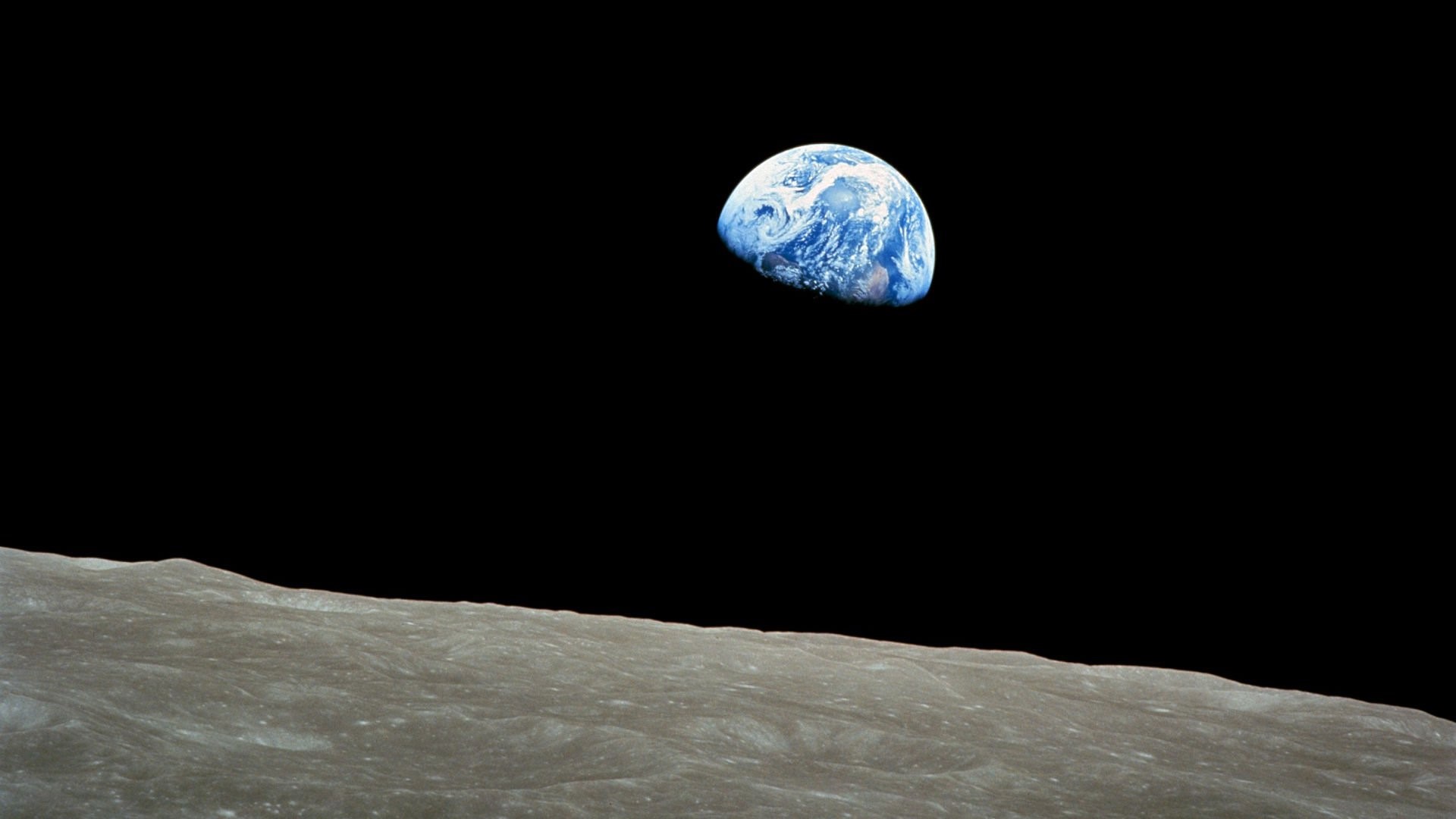 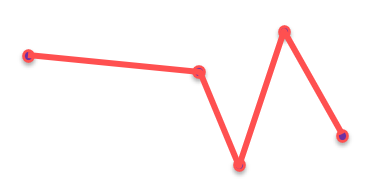 Đường gấp khúc bên có mấy đoạn thẳng?
A: 5 đoạn thẳng
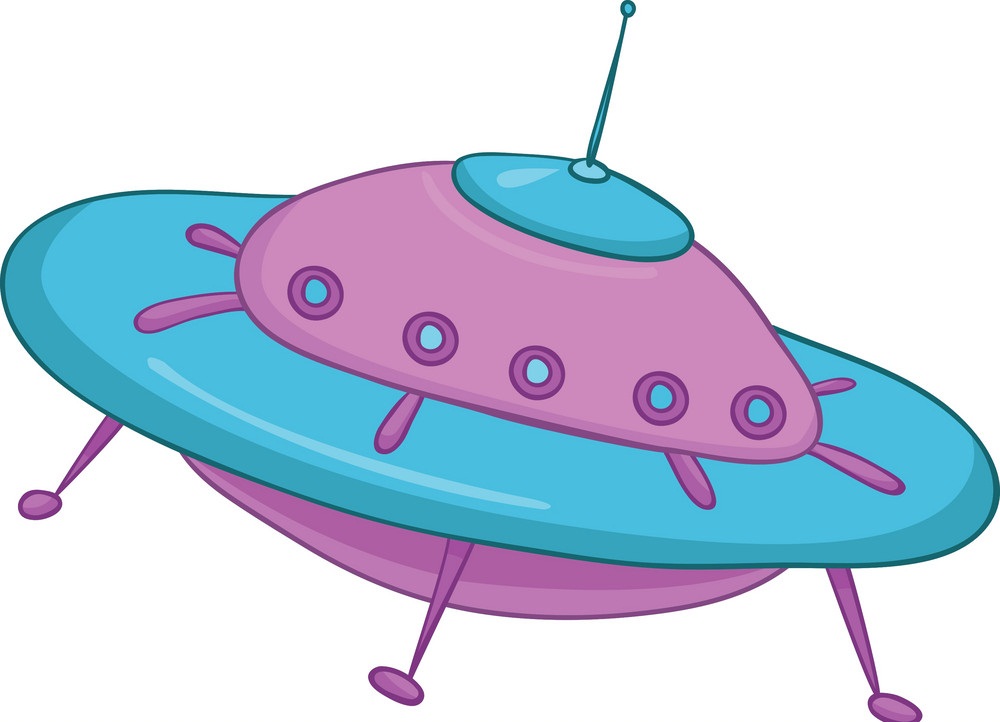 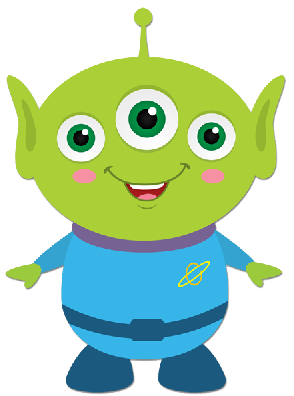 B: 4 đoạn thẳng
C: 3 đoạn thẳng
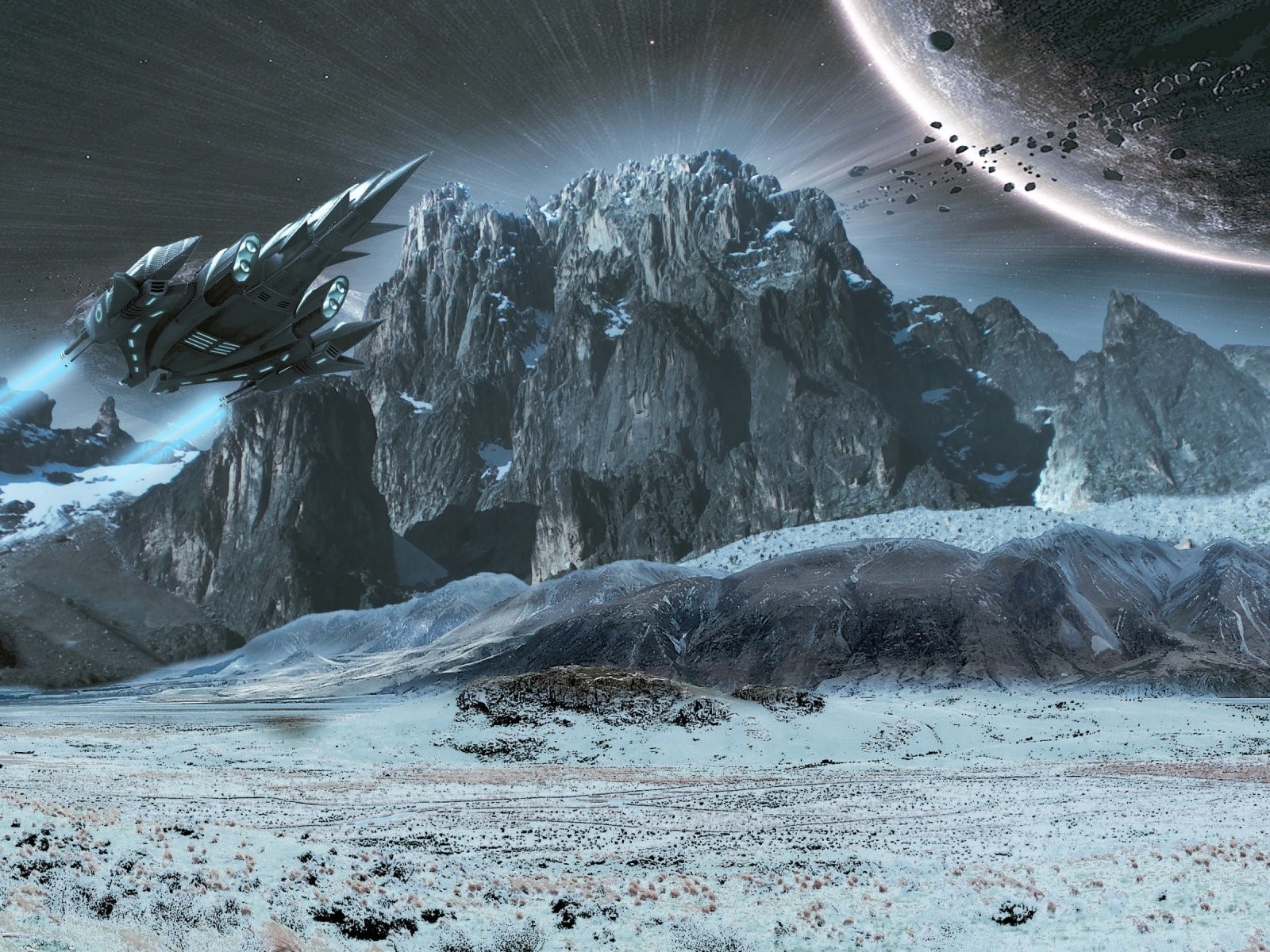 Đường gấp khúc bên gồm những đoạn thẳng nào?
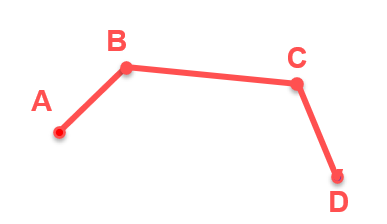 Gồm 3 đoạn thẳng: AB, BC, CD
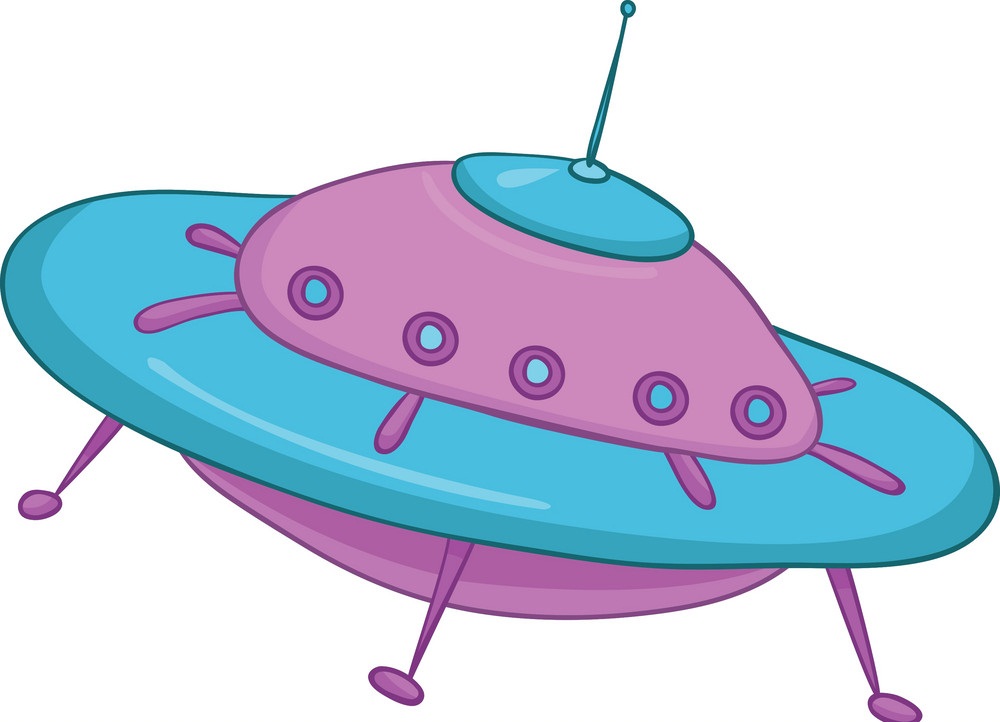 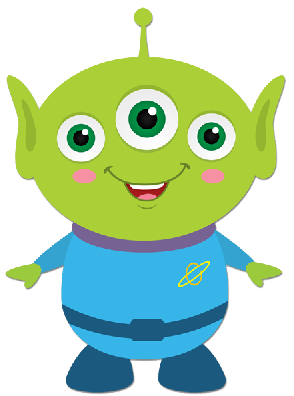 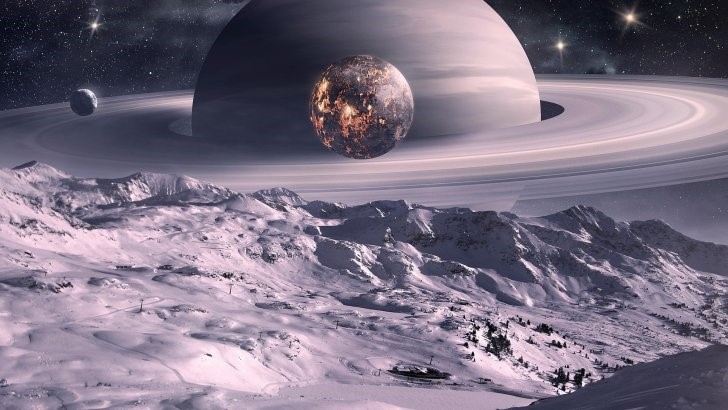 Đường gấp khúc bên gồm những đoạn thẳng nào?
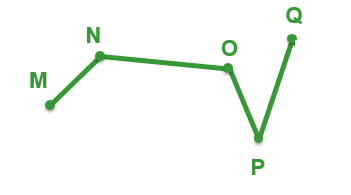 Gồm 4 đoạn thẳng: MN, NO, OP, PQ
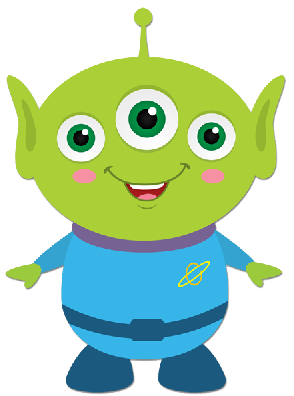 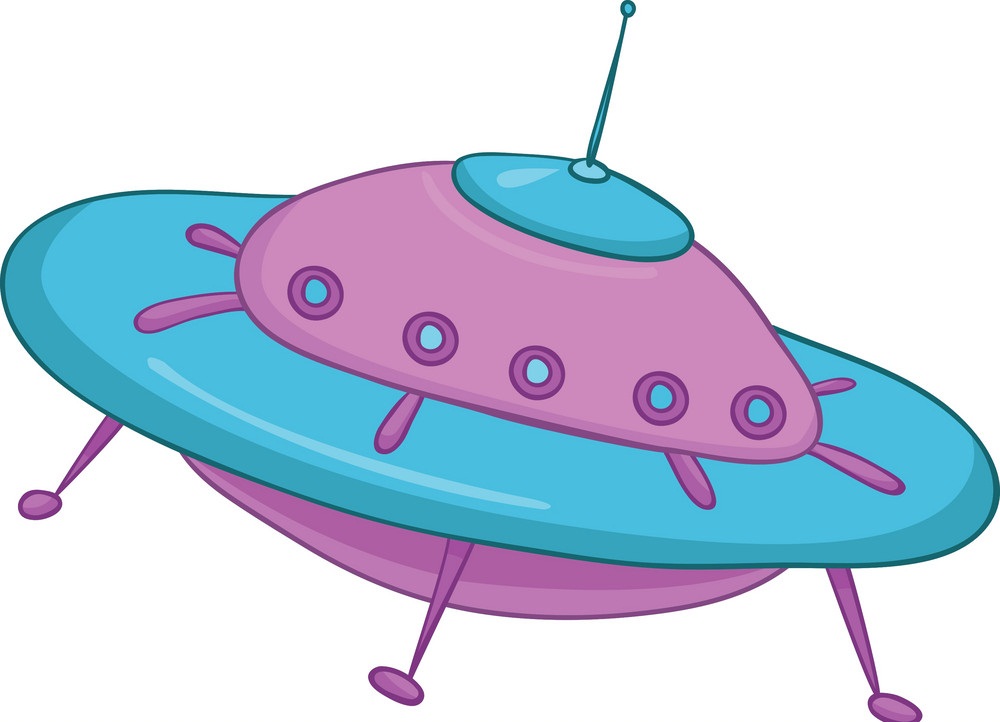 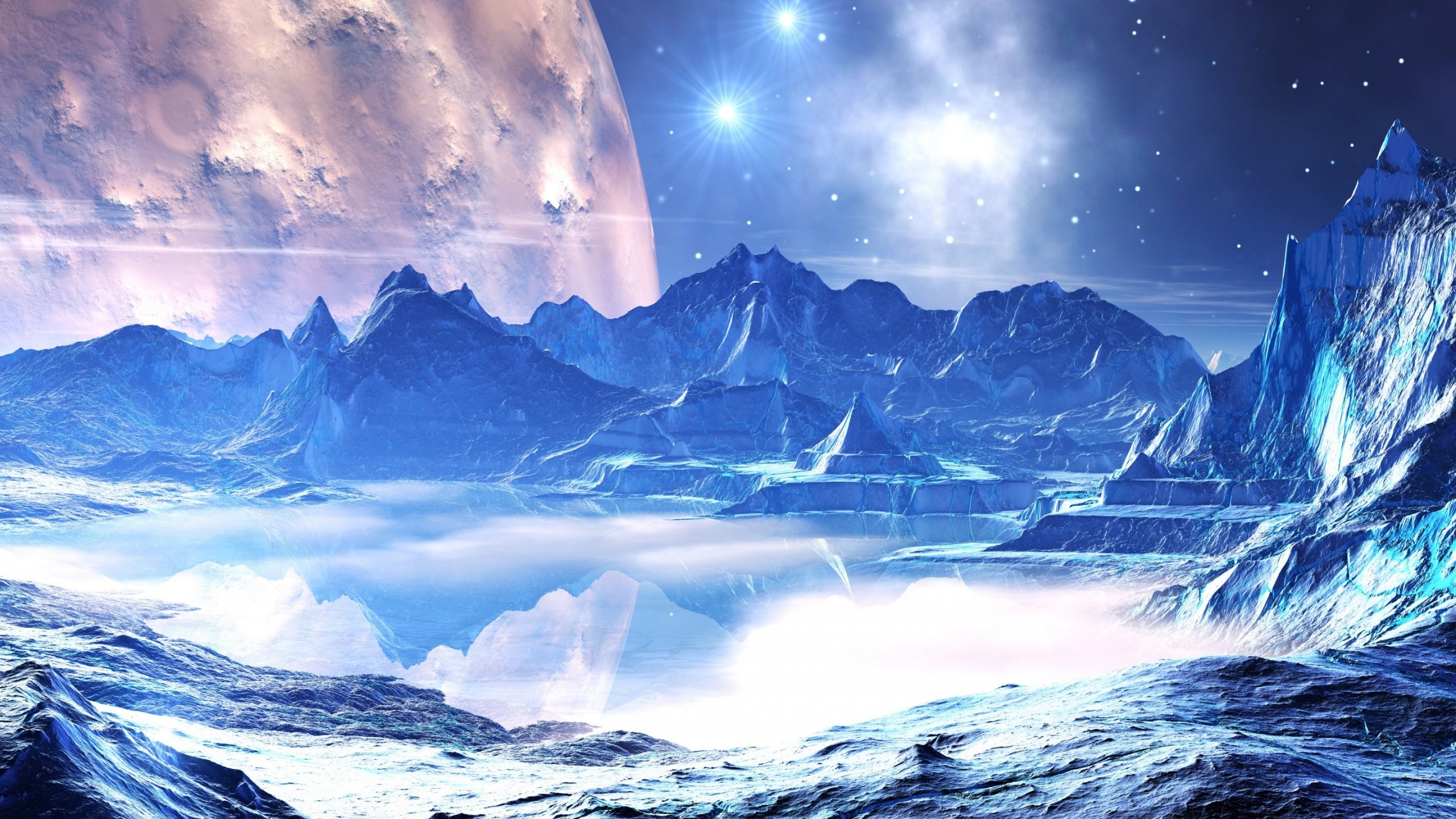 Chào mừng bạn đã đến hành tinh của chúng mình
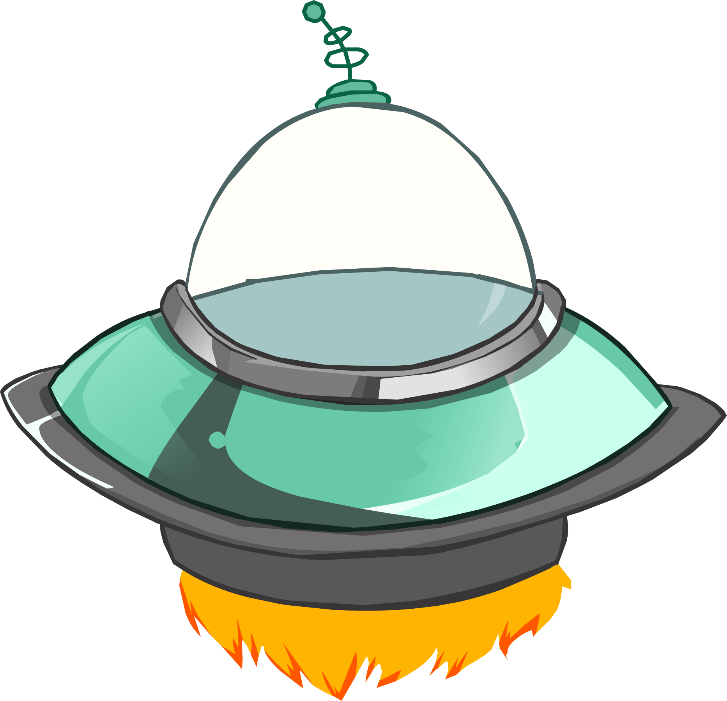 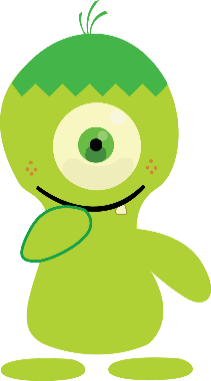 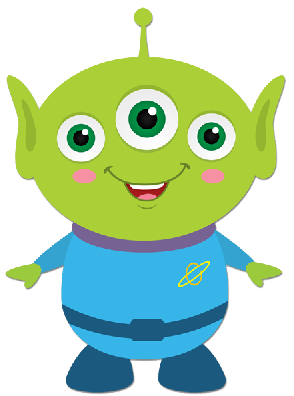 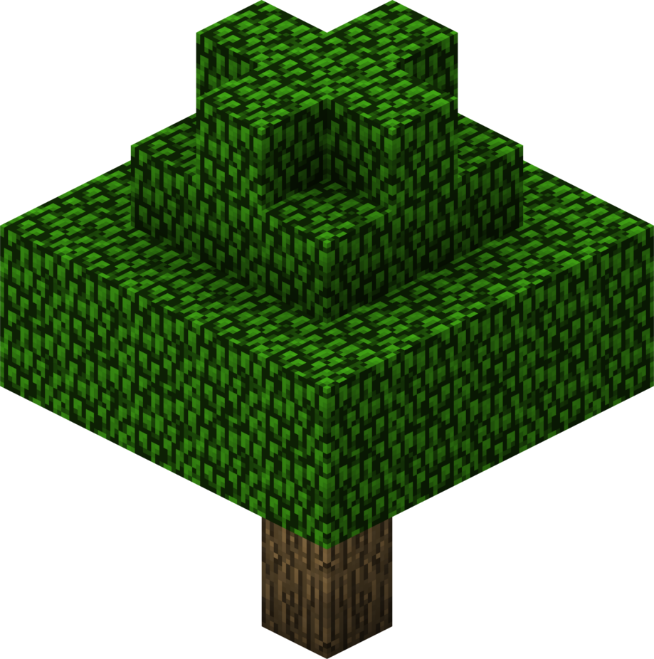 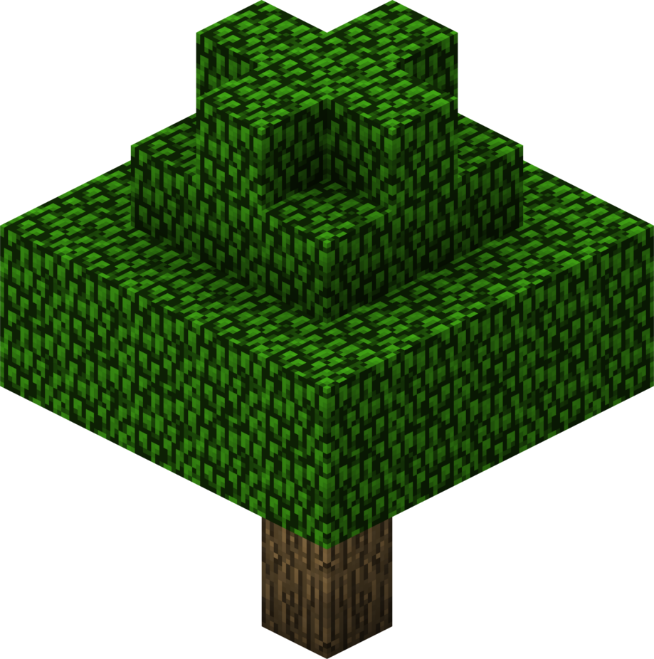 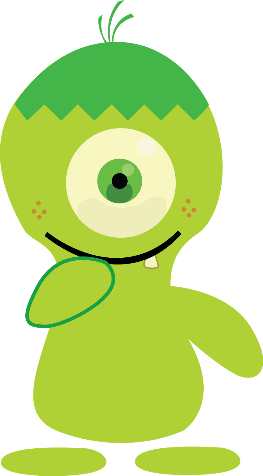 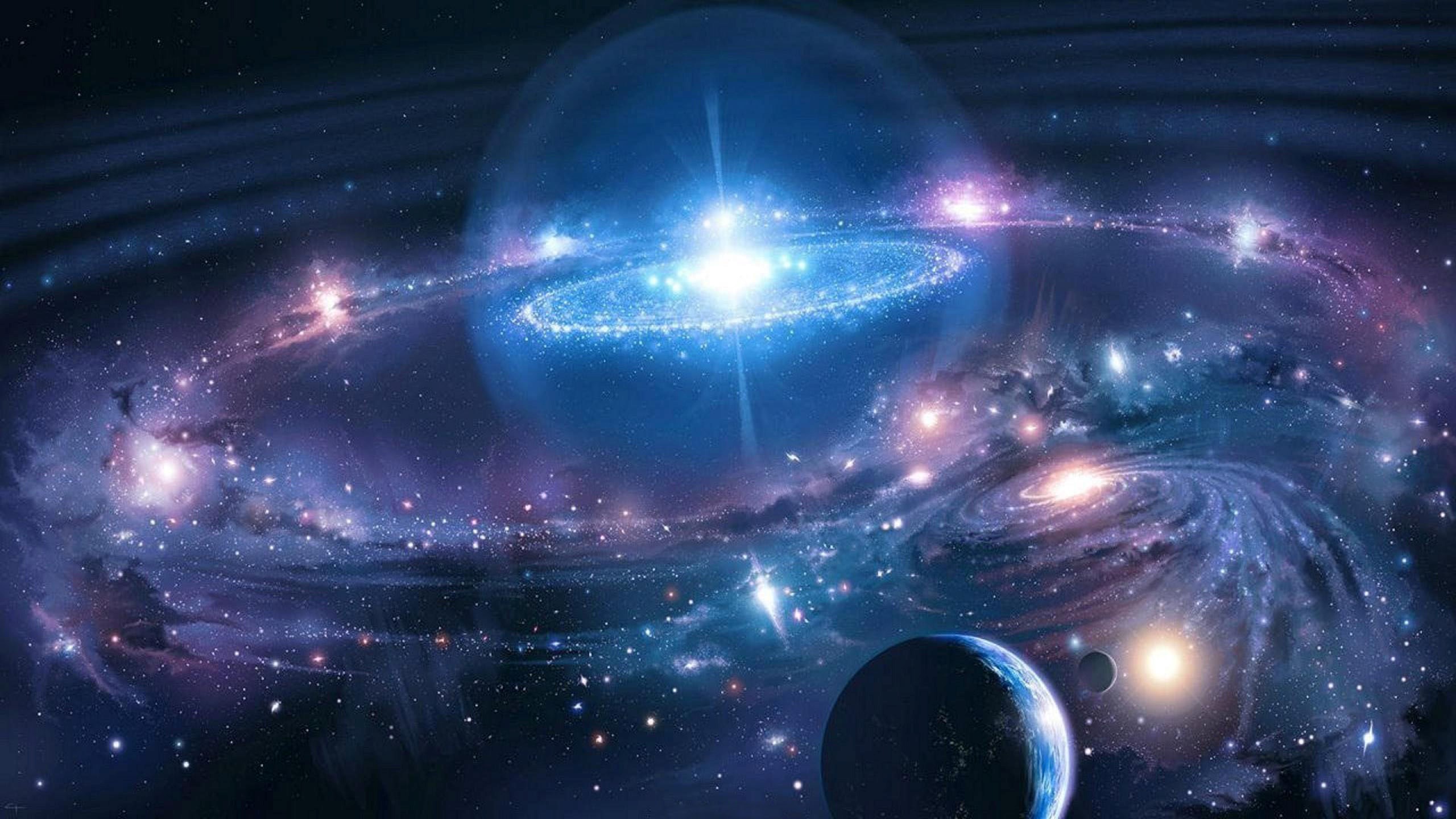 ĐÂY LÀ MỘT CHUYẾN DU HÀNH TUYỆT VỜI CỦA CHÚNG MÌNH. TẠM BIỆT MỌI NGƯỜI
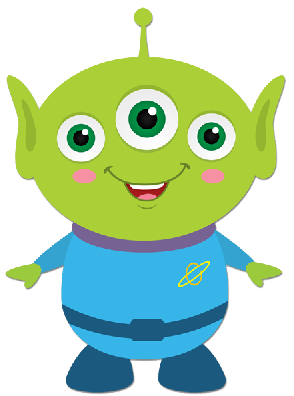 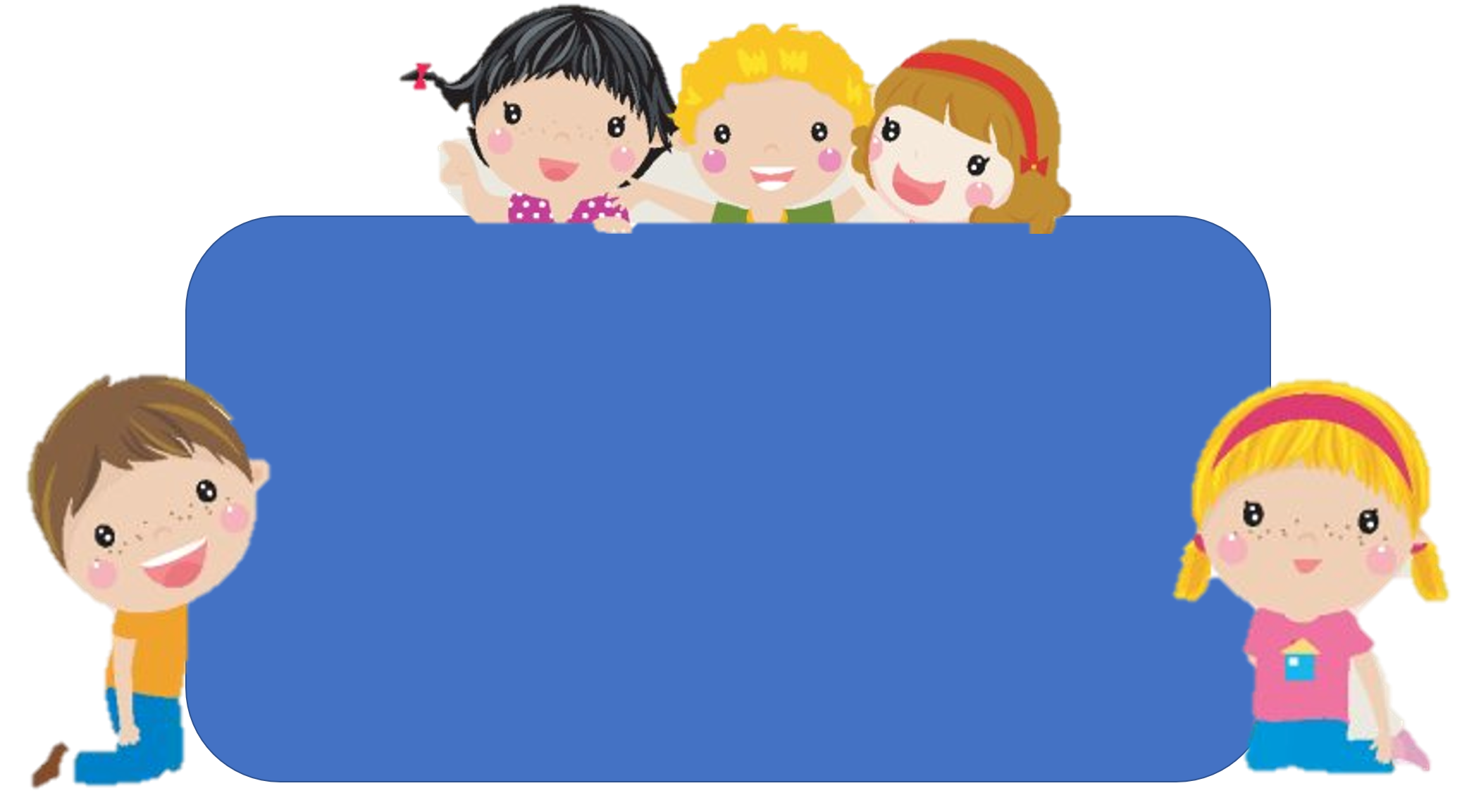 Để có thể làm tốt các bài tập trên em nhắn bạn điều gì?
Bài học hôm nay em biết thêm được điều gì?
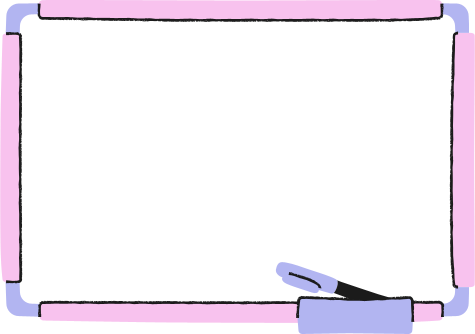 DẶN DÒ
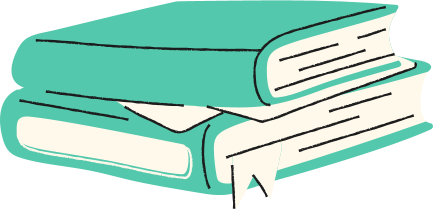